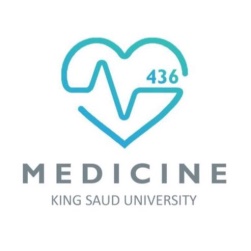 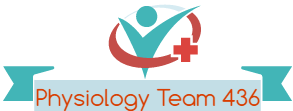 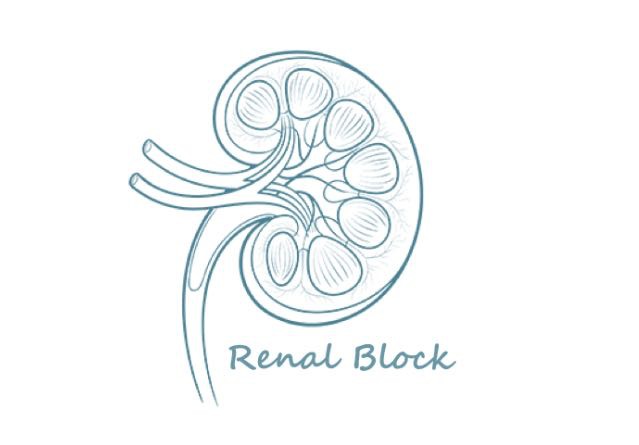 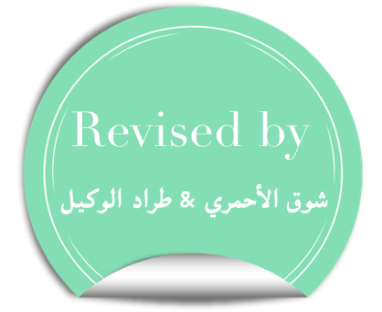 Renal Clearance
Red: very important.
Green:  Doctor’s notes.
Pink:  formulas. 
Yellow:  numbers.
Gray: notes and explanation.
Physiology Team 436 – Renal Block Lecture 3
1
For further understanding please check our “Extra Notes” file which contains extra explanation for reference books.
Objectives
Describe the concept of renal plasma clearance.
Use the formula for measuring renal clearance.
Use clearance principles for inulin, creatinine etc. for determination of  GFR.
Explain why it is easier for a physician to use creatinine clearance Instead of Inulin for the estimation of GFR.
Describe glucose and urea clearance.
Explain why we use of PAH clearance for measuring renal blood flow.
2
ONLY IN MALES’ SLIDES
Regulation of GFR and RBF
3
ONLY IN MALES’ SLIDES
Intrinsic Regulation of GFR and RBF
1) Myogenic mechanism
2) Tubuloglomerular feedback
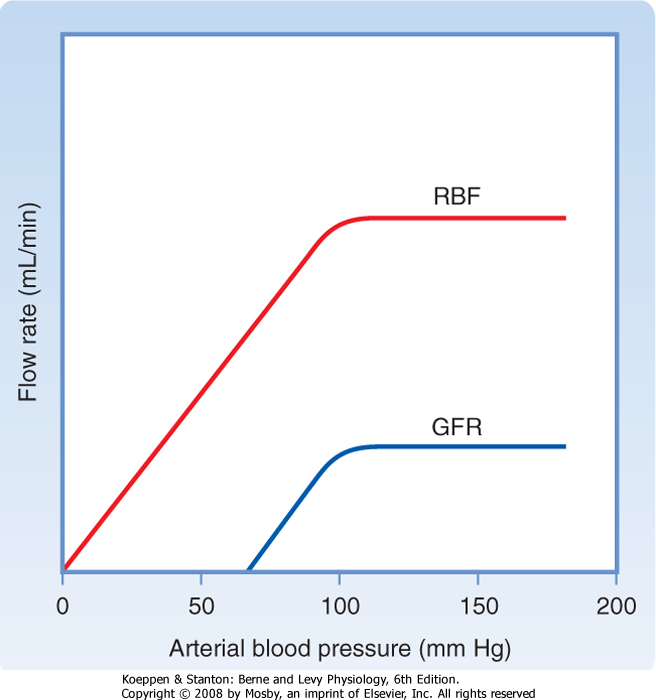 normal response of vascular smooth muscle
that is, increased stretch due to pressure rise depolarises the cells, calcium enters and causes a vasoconstriction
well developed in the kidney
[NaCl] dependent mechanism
macula densa cells in JGA detect [NaCl] send signals to afferent arteriole
e.g.  GFR =  [NaCl] filtrate
sensed by JGA  arteriole constricts 
(resistance    blood flow)	
mediator can be Adenosine or Renin (mainly, it’s Adenosine)
Remember that the Macula Densa is an osmochemo receptor  detect osmolarity of tubular fluids

GFR is high  no time for reabsorption  Nacl is high in tubules  macula densa sends signals to JG  renin  release vasoconstriction  increased resistance  drop in GFR and RBF
Pressure  Stretching  depolarizations  more calcium enters  vasoconstriction
4
ONLY IN MALES’ SLIDES
Extrinsic Regulation of GFR and RBF (Neurogenic factors)
Sympathetic 

Sympathetic Nerve Fiber: is the major NF to kidney. Stimulation of sympathetic NF causes renal vasoconstriction and results in decrease of RBF and GFR.
Stimulates vasoconstriction of afferent arterioles. Preserves blood volume to muscles and heart.
Parasympathetic 
There are some parasympathetic NF to efferent arterioles, most predominantly to juxtamedullary nephrons and sphincters of vasa recta. Stimulation of parasympathetic NF causes renal vasodilation and results in increase in RBF and GFR.
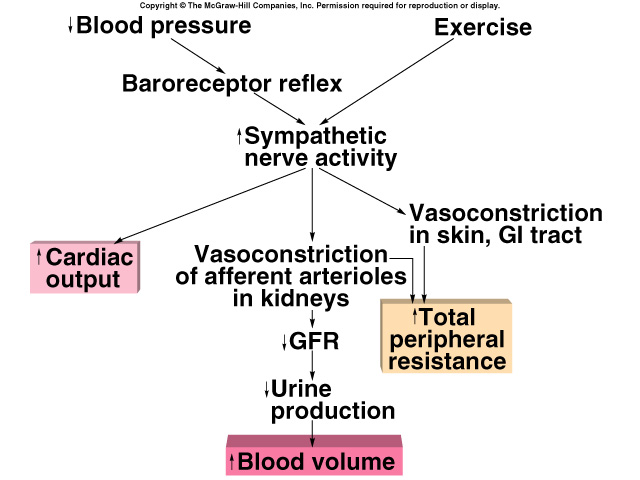 Cardiovascular shock:
Decreases glomerular capillary hydrostatic pressure.
Decreases urine output (UO).
5
NF: Nerve Fiber
ONLY IN MALES’ SLIDES
Extrinsic Regulation of GFR and RBF Continue
4) Posture: 

RBF increases in supine than sitting than standing.

Changing the posture from lying to standing leads to a decrease of about 15% in RBF due to the stimulation of sympathetic NF.
2) Humoral and pharmacological factors:
 
Epinephrine, Nor-Epinephrine, Angiotensin II, Prostaglandin (F), and Thromboxane cause renal vasoconstriction and results in decrease in RBF and GFR.

Acetylcholine, Bradykinin, Prostaglandin (D, E, and I), and bacterial pyogens cause renal vasodilation and results in increase in RBF and GFR.
3) Physiological Stress: 

cold, deep anesthesia, fright, sever exercise, hypoxia and ischemia 

stimulate sympathetic NF leading to renal vasoconstriction and decrease in RBF.
Very Important: Know that PG F causes vasoconstriction , while PG D/I/E cause vasodilation
6
ONLY IN MALES’ SLIDES
Afferent arteriolar constriction

Due to: Renin/Adenosine 
Causes: Low GFR low RBF low Pgc
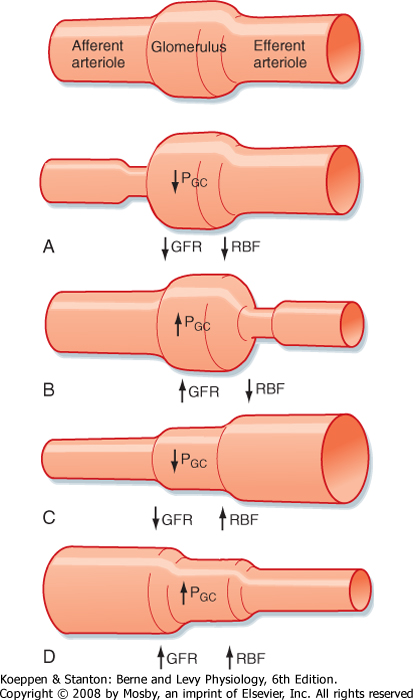 Normal


Afferent arteriolar constriction


Efferent arteriolar constriction


Efferent arteriolar dilatation

Afferent arteriolar dilatation
B) Efferent arteriolar constriction:

Due to:  ANG II 
Causes : Increased GFR and Pgc  and Decreased renal blood flow
C) Efferent arteriolar dilation:

Due to: parasympathetic activation 
Causes: Decreased GFR and Pgc  and Increased RBF
D) Afferent arteriolar dilation

Due to: - 
Causes: increased GFR, RBF and Pgc
7
Concepts Of Clearance
8
Renal Handling of The Different Substances
Filtration.
No secretion.
Partial reabsorption.
Ex. : Urea & Sodium (electrolytes)
Filtration only.
No secretion.
No reabsorption.
Complete excretion.
Ex. : Inulin
Filtration.
No secretion.
Complete reabsorption.
No excretion.
Ex. : Glucose & Amino acids
Filtration.
Secretion.
No reabsorption.
Ex. : Creatinine & P.A.H.A
9
*Every single word in this slide is VERY IMPORTANT !
P.A.H.A (Para-Aminohippuric acid)
ONLY IN FEMALES’ SLIDES
Concepts of Clearance
Amount of substance excreted = (filtered – reabsorbed + secreted) { U x V = GFR x Px ± Tx }
The amount of any substance = conc. X volume
[ Before starting the lecture, we have to know ] : 

-      What does clearance mean ?
        كمية الدم التي تم تنظيفها من مادة معينة.
Clearance is for blood not kidney
clearance = efficacy of the kidney

Increased Filtration =   increased Excretion 
Increased Reabsorption =  Decreased Excretion 
 Increased Secretion =  Increased Excretion 

What does the clearance depend on?

Clearance of a substance depend on excretion. If excretion is high = clearance will be high
           لو ثبتنا الconcentration  كل ما صار الاكسكريشن اكثر للمادة وطلع بالurine  اكثر زاد ال clearance

2)   Conc. of substance in plasma, if its high = clearance will be less

3)   Clearance of a substance depend on it GFR and tubular activities.
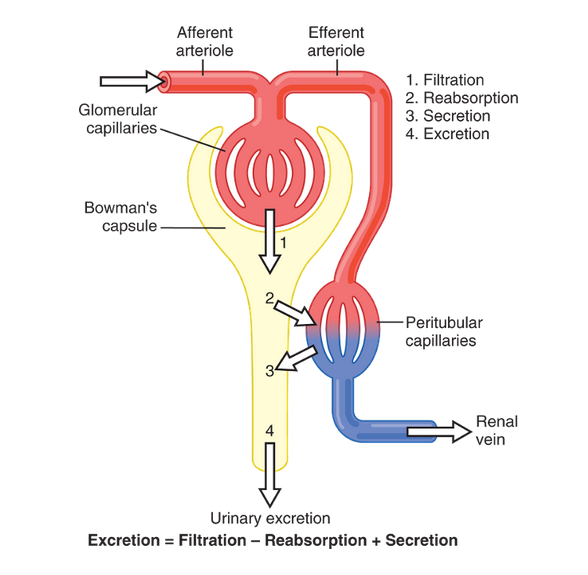 if Plasma conc. of inulin = 1mg/100ml
Urinary conc of Inulin = 120 mg /100ml
Urine flow (UV) = 1 ml /min then, the clearance of inulin will be?
C = 120 ml/min
10
Types of Clearance Tests
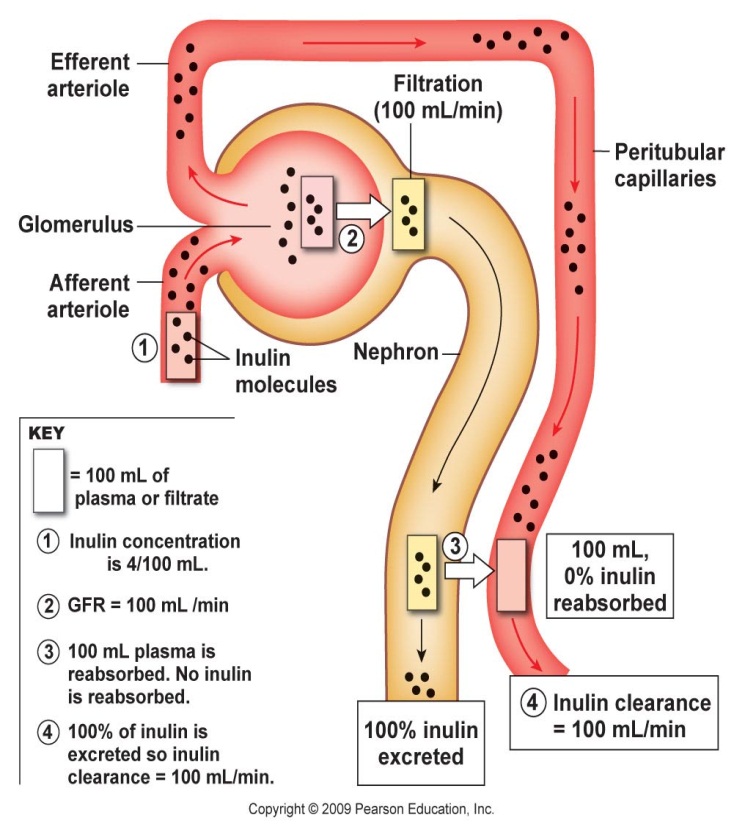 ONLY IN FEMALES’ SLIDES
Inulin :

A plant product that is filtered but not reabsorbed or secreted. Used to determine  GFR and therefore nephron function.
11
Criteria of a Substance Used for GFR Measurement
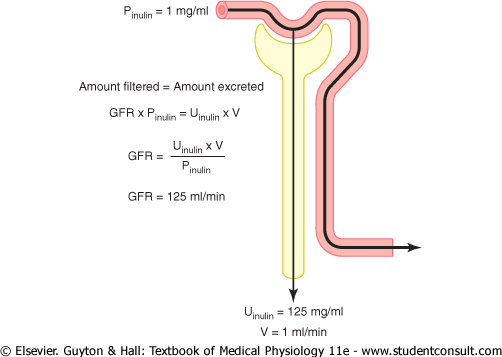 Freely filtered
Not secreted by the tubular cells.
Not reabsorbed by the tubular cells.
Should not be toxic
Should not be metabolized
Easily measurable.
example
Inulin is better but toxic for human , thus practically we use creatinine
12
Video of (Renal Clearance of Inulin) Duration: (2.43)mins
Importance of renal clearance
Plasma clearance tests can be used for:
#Note: 
whether or not the substance is reabsorbed or secreted by the renal tubules
From there we can calculate the renal blood flow rate.
Clearance values can also be used to determine how the nephron handles a substance filtered into it. In this method the clearance for inulin or creatinine is calculated and then compared with the clearance of the substance being investigated.
13
Calculation of tubular reabsorption or secretion from renal clearance
Clearance measurements are also used to examine renal management of substances absorbed or secreted by the kidney.
Which means: glucose & amino acids will be completely reabsorbed by the renal tubules and there will be no excretion.
T = Amount Transported (amount reabsorbed or secreted) 
C sub. = clearance of substance, 
C inulin = clearance of inulin
14
ONLY IN FEMALES’ SLIDES
Calculation of tubular reabsorption or secretion from renal clearance
Reabsorption rate can be calculated= Filtration rate - excretion rate= (GFR X P*)-(U* X V)
* The substance needed to be assessed.
If excretion rate of a substance is greater than the filtered load, then the rate at which it appears in the urine represents the sum of the rate of glomerular filtration + tubular secretion
Secretion* = (U* X V) - (GFR X P*).
* indicate the substance
15
ONLY IN FEMALES’ SLIDES
Measurement of Renal Blood Flow & Plasma Flow
To measure Renal blood flow:
Measure renal plasma flow
Calculate actual blood flow from hematocrit
Substances used for measurement of GFR are not suitable for the measurement of Renal Blood Flow.
Because Inulin clearance only reflects the volume of plasma that is filtered, and not that remains unfiltered and yet passes through the kidney → it is known that only 1/5 of the plasma that enters the kidneys gets filtered, so, we use other substances with special criteria.
Criteria of substance needed to measure Renal Plasma flow by clearance method :  ( Properties )
      1. Freely Filtered      2. Rapidly and completely secreted by the RTC      
      3. Not reabsorbed      4. Non toxic      5. Easily measured . 

Example:  Para-amino-hippuric-Acid (PAHA): 
     90% of plasma flowing through the kidney is completely cleared of PAHA. Even when it goes through peritubular capillaries it get secreted completely
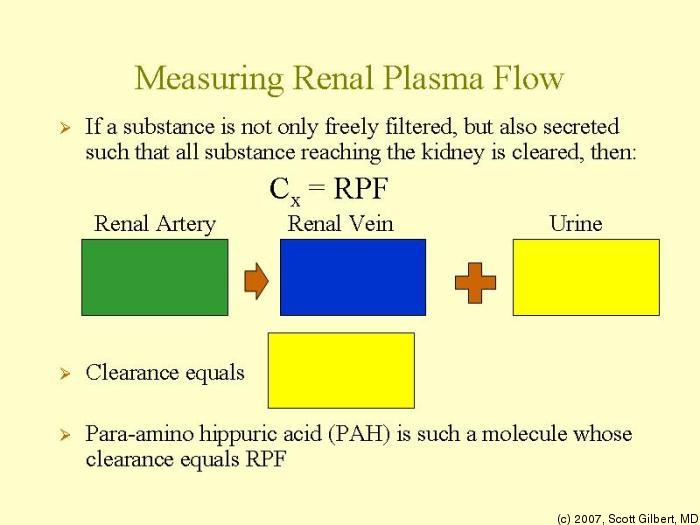 16
RTC = renal tubular cell
Para-aminohippuric Acid (PAHA) and its Clearance
PAHA Clearance (example):
- Conc. of PAHA in urine = 25.2 mg/ml
- Conc. of PAHA in arterial blood= 0.05 mg/ml
- Urine flow = 1.1 ml/min
Renal Plasma Flow (CPAH) =
(25.2 x 1.1) / 0.05 = 560 ML/ min

- Hematocrit =  45%
Renal blood flow = 
(560 x 100)/(100-45)= 1018 ml/min
It is one of the special substances used to measure the RBF (Renal blood flow) . ( using clearance method )
Properties:  When it presents below a certain concentration in the blood; it is completely cleared from the renal plasma by a single circulation through the kidney, due to it being:
Freely (easily) filtered
Secreted by renal tubules
Not reabsorbed after filtration
Other properties (as mentioned in slide 12): 
Doesn’t enter RBC’s or other tissue cells  -  isn’t metabolized by tissues  -  
Not toxic -  Not adsorbed to the unfiltrated plasma proteins .
IMPORTANT
Effective Renal plasma flow (ERPF) is the clearance of PAHA:
 
Amount entering kidney = RPF x  PPAHA
Amount entered = Amount excreted
ERPF x PPAHA = UPAHA x V
ERPF = UPAHA x V
                PPAHA
ONLY IN FEMALES’ SLIDES
17
How to Measure Renal Blood FlowPAH Clearance: Example
If the concentration of PAH in the urine and plasma and the urine flow are as follows:
Conc. of PAH in urine=25.2 mg/ml
Urine flow=1.1 ml/min
Conc of PAH in arterial blood=0.05 mg/ml
Then CPAH or Renal Plasma Flow= 
		(25.2 x 1.1)/0.05 = 560 ML/ min
Lets say the hematocrit is 45%, then renal blood flow will be:

(560 x 100)/(100-45)= 1018 ml/min
18
ONLY IN FEMALES’ SLIDES
Renal clearance indications
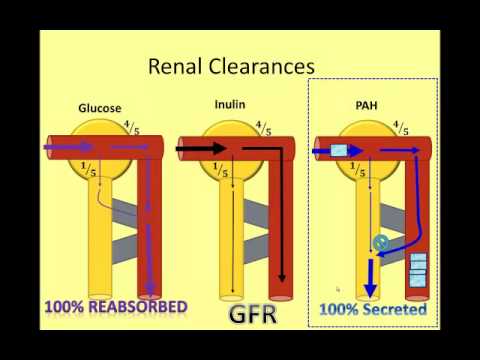 Which means that inulin is the standard and other substances are compared to it ..
In this method the clearance for inulin or creatinine is calculated and then compared with the clearance of the substance being investigated.
19
Comparison of clearance of a substance with clearance of inulin
Listed below are the approximate clearance rates for some of the substances normally handled by the kidneys:
Remember : Filtered amount + Secreted = Excreted 
                Filtered amount – Reabsorbed = Excreted
If substance is secreted: 
Excreted = Filtered + secreted 

If substance is reabsorbed 
Excreted = filtered – reabsorbed
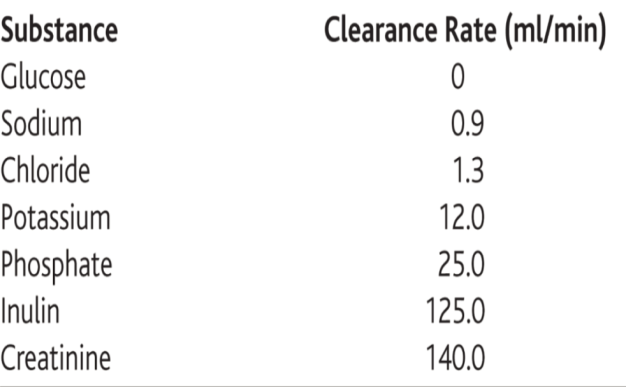 20
ONLY IN FEMALES’ SLIDES
Filtration fraction             Glucose clearance
The glucose clearance is zero at plasma glucose values below the threshold and gradually rises as plasma glucose rises. 
We can express the excretion of glucose quantitatively at plasma concentrations beyond the threshold, where the glucose reabsorption rate (Tm) has reached its maximum :
Filtration fraction: is the ratio of GFR to renal plasma flow. “see the equation below”
Tubular transport maximum (Tmax)
The Maximum limit/rate at which a solute can be transported across the tubular cells of kidneys is called tubular transport maximum.
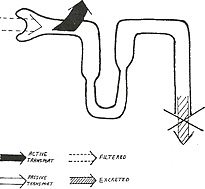 Average Tm for Glucose is 375 mg/min
Privilege of T-max is given to the important solutes and some organic molecules such as glucose .
21
Renal Threshold
Is the concentration of a substance dissolved in the blood above which the kidneys begin to remove it into the urine.
After this level  the filtered load exceeds the absorptive capacity of the tubules.
Substances of high threshold: glucose, amino acids & vitamins.
Substances of medium threshold: K+ & urea.
Substances of low threshold: phosphate & uric acid.
Substances of no threshold: creatinine, mannitol & inulin.
22
ONLY IN FEMALES’ SLIDES
Glucose reabsorption
FBG = 60-110 mg/dl
RBG = 110-200 mg/dl
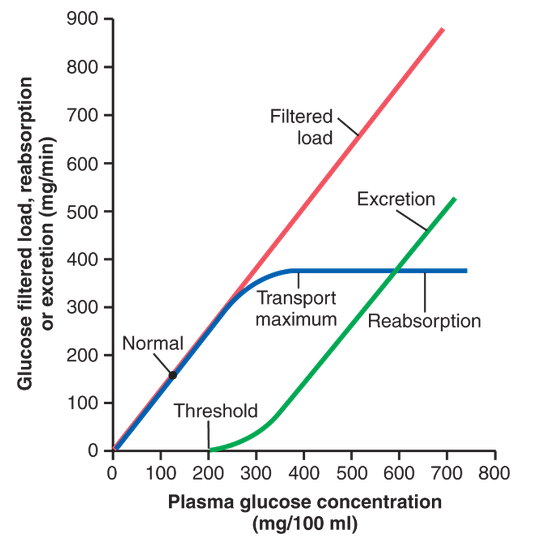 Transport max :
375 mg/min

Renal Threshold :
200mg/dl
ليش ال threshold  عند 200 مو300  ؟
لأن مو كل النفرونس لها نفس ال efficacy  بعضهم اقل من 300 فتختلف قدرتهم على نقل الجلوكوز . 
وأفضل وأعلى نفرون يكون الماكسيمم 375
No limitation because glucose freely filtered
النقطة اللي يبدأ ال  glucoseيطلع بال urine
However, when the plasma concentration of glucose rises above about 200 mg/100 ml, increasing the filtered load to about 250 mg/min, a small amount of glucose begins to appear in the urine. This point is termed the threshold for glucose. Note that this appearance of glucose in the urine .
(at the threshold) occurs before the transport maximum is reached. One reason for the difference between threshold and transport maximum is that not all nephrons have the same transport maximum for glucose, and some of the nephrons excrete glucose before others have reached their transport maximum. The overall transport maximum for the kidneys, which is normally about 375 mg/min, is reached when all nephrons have reached their maximal capacity to reabsorb glucose .
23
FBG : Fasting Blood Glucose   /   RBG : Random Blood Glucose
Tubular transport maximum for glucose
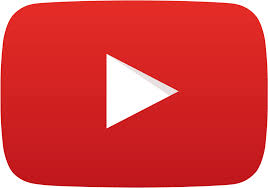 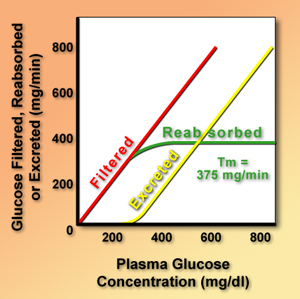 Urea Clearance Test (Just read it)
Mechanism
If it is above 2 ml /min
we get the maximal urea clearance (MC) .
MC = 75 ml /min. (normally) .
If it is below 2 ml /min
we get the standard urea clearance (SC) .
SC = 54 ml /min. (normally) .
24
Tubular Transport Maximum
Definition:
It is the maximal amount of a substance (in mg) which can be transported (reabsorbed or secreted) by tubular cells/min.

Notice:
Appearance of glucose in urine before the transport maximum is reached is termed “Splay” and results from:
Nephron variability: “in glomerular size & tubular length”.
Variability in the number of glucose carriers & the transport rate of the carriers.
IMPORTANT NOTES
Renal threshold of glucose = 180 mg/dL, 
Tmax= 375 mg/min 
(notice how Tmax is  a rate while threshold isn’t)

When glucose is less than180, all glucose is reabsorbed.
When glucose levels are elevated more than 180 it starts to be excreted in urine; however, reabsorption is still activated ( meaning not all the excess amount is excreted ) 
untill it reaches 300 mg/dl where reabsorption stops and everything above 300 mg/dl  is excreted. 
(Glucose concentration of 300 mg/dl equals Tmax 375 mg/min when GFR= 125 ml/min) 
300 x 1.25 = 375 mg/min  
Will be explained in the next slides
Splay is between threshold (180 mg/dL) and Tmax (300 mg/dL) 
Splay differs from one person to another, it depends on: 
1- nephron ( glomerular size and  tubules length) 
2- glucose carriers ( number and rate of transport)
25
ONLY IN MALES’ SLIDES
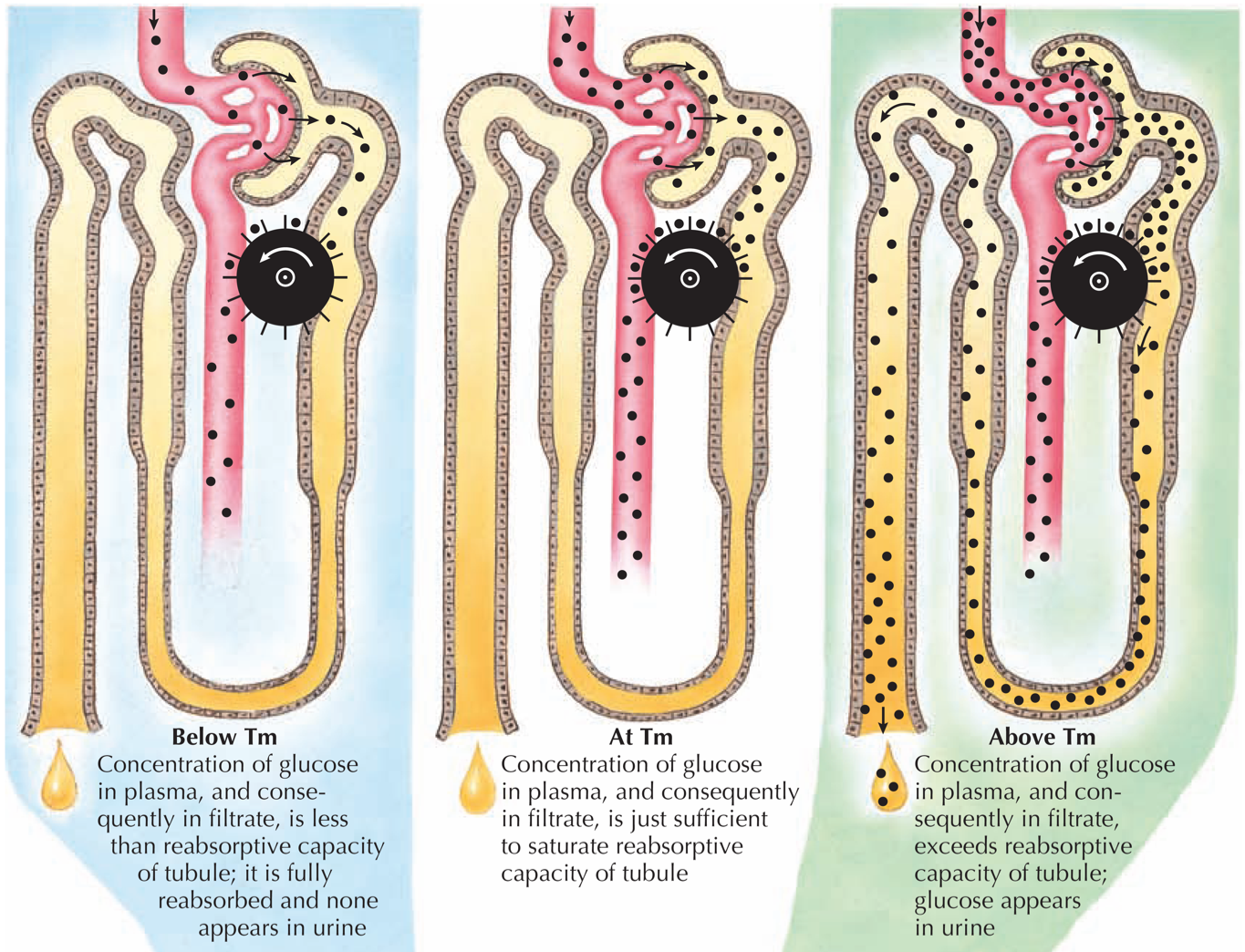 Tubular Transport Maximum
Once Tm is reached for all nephrons, further ↑  in tubular load are not reabsorbed, but are then excreted.
Many substances are reabsorbed by carrier mediated transport systems e.g. glucose, amino acids, organic acids, sulphate and phosphate ions.
Carriers have a maximum transport capacity (Tm) which is due to saturation of the carriers. If Tm is exceeded, then the excess substrate enters the urine.
Glucose is freely filtered, so whatever its [plasma] that will be filtered.
For amino acids, Tm also very high  no urinary excretion occurs.
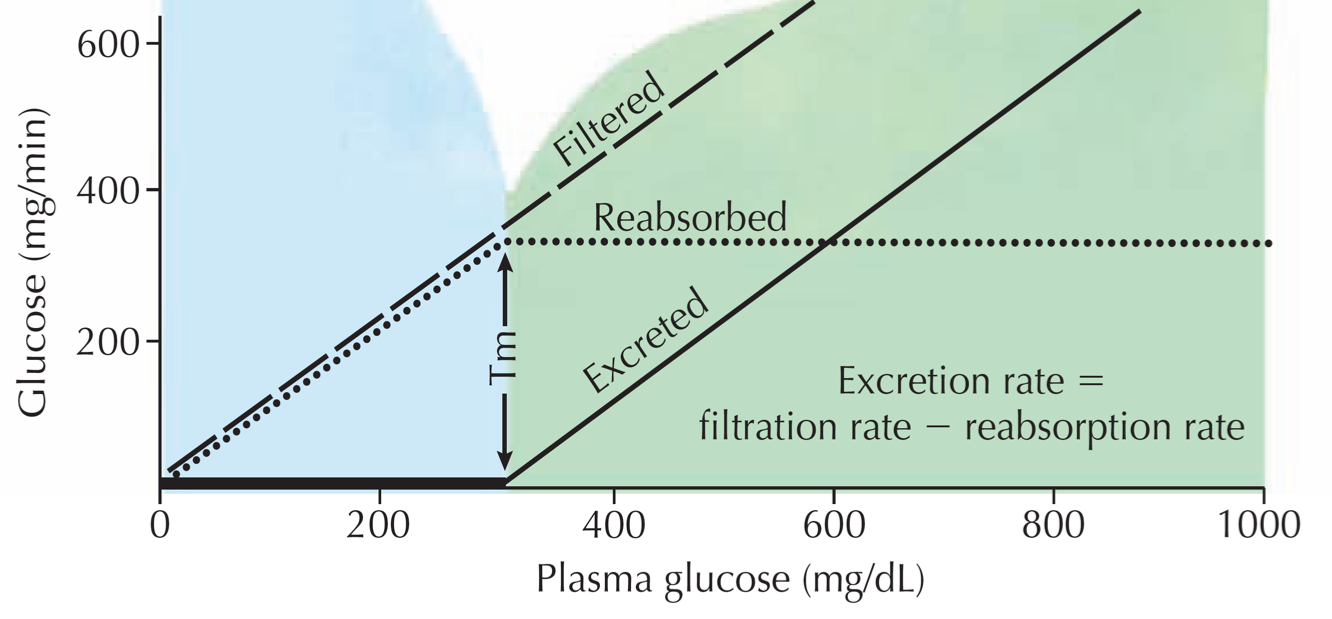 Threshold (T) is the plasma conc. at which tubular load just exceeds Tm for reabsorption, where below threshold all solute molecules are reabsorbed, and above threshold, some solutes are not
T
26
ONLY IN MALES’ SLIDES
Tubular Transport Maximum
Tubules are lined by cells. 
Those  cells have 2 walls: 
1- Luminal membrane: which is the wall facing the lumen (no carriers)
2- Basolateral membrane: wall facing away from lumen ( carries are in basolateral membrane )
--
For a substance to move from lumen to blood it has to cross luminal membrane and basolateral membrane
In man for plasma glucose up to 180 mg/dl, all will be reabsorbed. Beyond this level of plasma [glucose], it appears in the urine = Renal plasma threshold for glucose.

Kidney does NOT regulate [glucose], (insulin and glucagon). Normal [glucose] of 90 mg/dl,  so Tm is set way above any possible level of (non-diabetic) [glucose] at 380 mg/min. Thus, ensure that all this valuable nutrient is normally reabsorbed. The appearance of glucose in the urine of diabetic patients = glycosuria, is due to failure of insulin, NOT, the kidney.
27
ONLY IN MALES’ SLIDES
Test yourself IMPORTANT
There are two possible ways to be asked:
A) The glucose plasma level is in the splay ( between renal threshold= 180 mg/ml and Tmax=375 mg/min
B) The glucose plasma level is above Tmax=375mg/min
Steps: 
Calculate filtrated plasma glucose level by multiplying glucose plasma level with GFR/100
Subtract filtrated plasma glucose level from Tmax
Steps: 
Subtract plasma glucose level from renal threshold
VERY IMPORTANT !!!!
Question: If Tmax = 375 mg/min and 
glucose level is 500, how much glucose is excreted  if: 
A: GFR = 125 ml/min
B: GFR = 90 ml/min
Question: If plasma [glucose] = 275 mg/dl and renal threshold=180mg/dl. How many mg/dl wil be exreted?
275-180= 95 mg/dl excreted
Filtrated plasma glucose level: 
500 mg/dl x 1.25 ml/min = 625 mg/min 
Excreted= 625 – 375 = 250 mg/min
B) Filtrated plasma glucose level: 
500 mg/dl x 0.9 ml/min = 450 mg/min
Excreted= 450 – 375 = 75 mg/min
28
Glucose Reabsorption
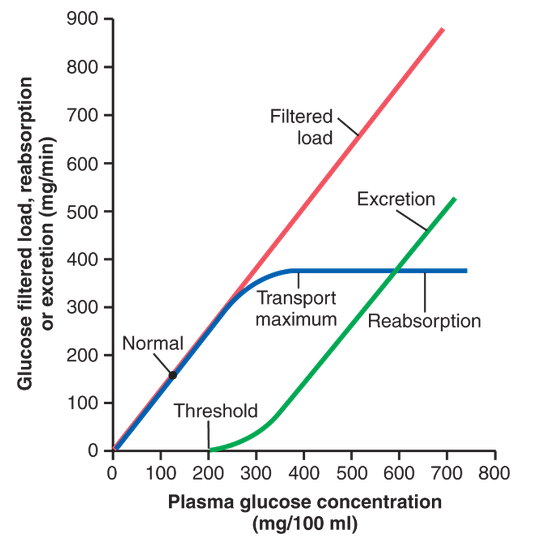 This diagram has 3 important curves: 
Red line: Filtration ( all glucose is filtered) 
Blue line: reabsorption ( up to Tmax ) 
Green line: excretion ( above Tmax is excreted ) 

Threshold 180 mg/dl
No excretion before threshold only filtration and reabsorption
Transport Max: 375 mg/min
Renal Threshold: 200 mg/dl
FBG = 60-100 mg/dl
RBG + 110-200 mg/dl
Relations among the filtered load of glucose, the rate of glucose reabsorption by the renal tubules, and the rate of glucose excretion in the urine. The transport maximum is the maximum rate at which glucose can be reabsorbed from the tubules. The threshold for glucose refers to the filtered load of glucose at which glucose first begins to be excreted in the urine.
Tubular reabsorption is highly selective. Some substances, such as glucose and amino acids, are almost completely reabsorbed from the tubules, so the urinary excretion rate is essentially zero. Many of the ions in the plasma, such as sodium, chloride, and bicarbonate, are also highly reabsorbed, but their rates of reabsorption and urinary excretion are variable, depending on the needs of the body. Waste products, such as urea and creatinine, conversely, are poorly reabsorbed from the tubules and excreted in relatively large amounts.
29
Thank you!
اعمل لترسم بسمة، اعمل لتمسح دمعة، اعمل و أنت تعلم أن الله لا يضيع أجر من أحسن عملا.
The Physiology 436 Team:
Female Members:
Amal Alshaibi
Rana Barasain
Male Members:
Fahad AlFayez
Mohammad almutlaq
Team Leaders: 
Qaiss  Almuhaideb 
Lulwah Alshiha
Contact us:
Physiology436@gmail.com 
@Physiology436
References: 
Girls’ and boys’ slides.
435 Team.
Guyton and Hall Textbook of Medical Physiology (13th Edition).
Linda (5th Edition).
Link to Editing File
Special thanks to Team435!
30